Verifying Stateful Timed CSP using Implicit Clocks and Zone Abstraction
Jun Sun, Yang Liu, Jin Song Dong and Xian Zhang 
School of Computing
National University of Singapore
PAT for Verifying Real-time Systems
Demonstration
http://pat.comp.nus.edu.sg
2
Motivation
Real-time system modeling and verification is dominated by Timed Automata
UPPAAL, KRONOS, RED, etc.

High-level requirements are often stated in terms of
deadline
timeout
timed interrupt
Contributions
A language for modeling compositional real-time systems using implicit clocks.
CSP + Data + Real-time

A method for abstracting and verifying the models.
Zone abstraction
LTL and refinement
System Model
A system model is a 3-tuple (Var, init, P).
A timed process P is defined by
Stop, Skip, e -> P
if b then P else Q, P [] Q, P <> Q 
P; Q, P || Q, P interrupt Q
P = Q
Wait[d], P timeout[d] Q, P interrupt[d] Q
P deadline[d], P within[d]
5
Example
#define N 4; #define Delta 3; #define Epsilon 4; #define Idle -1;
var x = Idle; var counter;
P(i) = if(x == Idle) {
	 	((update.i{x = i} -> Wait[Epsilon]) within[Delta]);
		if (x == i) { 
			cs.i{counter++} -> exit.i{counter--; x=Idle} -> P(i) 
		} 	
		else { P(i) }
	      }
	      else { P(i) };		    
FischersProtocol = ||| i:{0..N-1}@P(i);	
#assert FischersProtocol |= [] (update.0 -> <> cs.0);
6
Operational Semantics
A system configuration is a pair (V, P) where V is the valuation of the variables and P is the current process expression
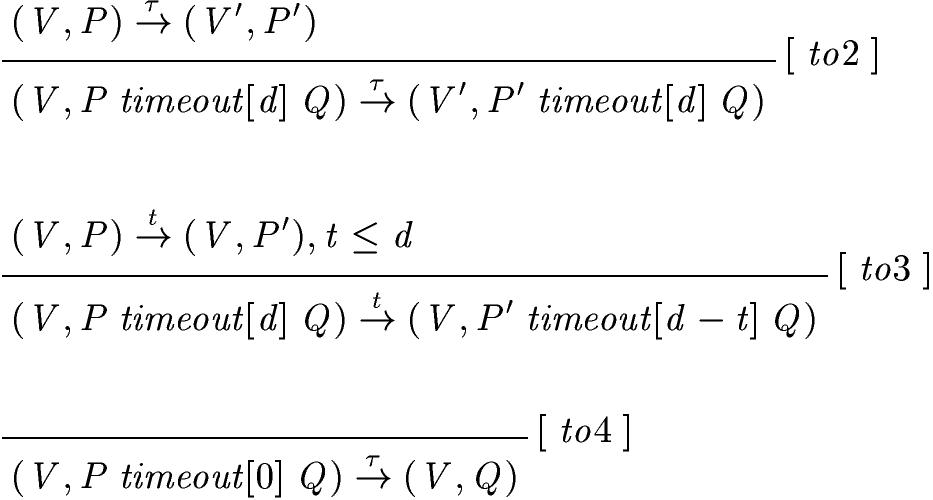 7
Zone Abstraction
Dynamically activate/de-activate clocks
Use a predicate to capture timing requirements
Use DBM to systematically solve the predicate
8
Abstract Operational Semantics
An abstract system configuration is a pair (V, P, D) where V is the valuation of the variables, P is the current process expression and D is a zone.
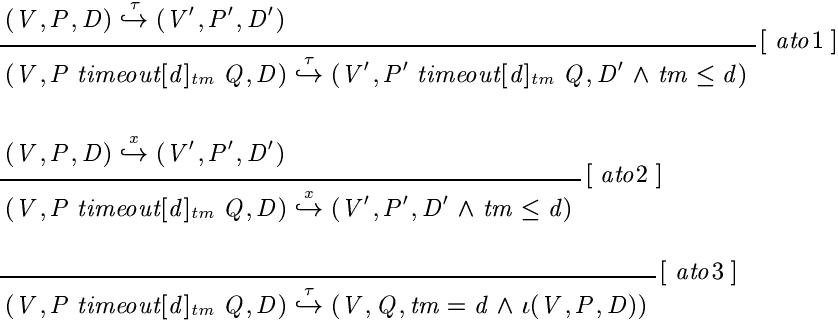 9
Example
Assume <t1,t2,t3,…> is a list of fresh clocks
Assume a model ({}, {}, P) where P is defined as follows,
P = (a -> Wait[5]; b -> Stop) interrupt[3] c -> Stop
Event b will never occur!
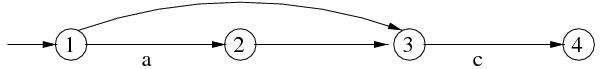 10
Example (cont’d)
check if a clock is needed, if yes introduce a clock


apply firing rules
By rule ait1: event a occurs 


check if a clock should be de-activated
Process: (a -> Wait[5]; b -> Stop) interrupt[3] _t1 c -> Stop
Zone: t1 = 0
Process: (Wait[5]; b -> Stop) interrupt[3] _t1 c -> Stop
Zone: 0<= t1 <=3
11
Example (cont’d)
check if a clock is needed 

apply firing rules
By rule ade1: event tau (due to Wait[5]) occurs
Process: (Wait[5]_t2; b -> Stop) interrupt[3] _t1 c -> Stop
Zone: 0<= t1 <=3 && t2 = 0 && 0<= t1-t2 <= 3
Process: b -> Stop interrupt[3] _t1 c -> Stop
Zone: 0<= t1 <=3 && t2 = 5 && 0<= t1-t2 <= 3
12
DBM
13
System Verification
The abstract transition system time abstract bi-simulates the concrete transition system.
LTL-X model checking is sound and complete.
Trace (or stable failures, failure/divergence) refinement checking is sound and complete.
14
Example: Refinement Checking
MutualExclusion = Relevant ||| Irrelevant;
Relevant = cs.0 -> exit.0 -> Relevant [] cs.1 -> exit.1 -> Relevant;
Irrelevant = update.0 -> Irrelevant [] update.1 -> Irrelevant;

#assert FischersProtocol refines MutualExclusion;
<…, cs.0, cs.1, …> or <…, cs.1, cs.o, …> is NOT a trace
of process MutualExclusion!
15
Experiments
16
Conclusion
PAT for verifying real-time systems 
http://pat.comp.nus.edu.sg

Future works
Timed refinement checking (DONE!)
Probabilistic model checking in PAT (Partially DONE)
Symmetry reduction (ONGOING)
17